МАСТЕР - КЛАСС«Проектная деятельность как средство развития познавательного интереса на уроках ОРКСЭ»
Подготовили: 
учителя начальных классов МАОУ СОШ №7
Мария Михайловна Филимонова
Анна Евгеньевна Речкалова
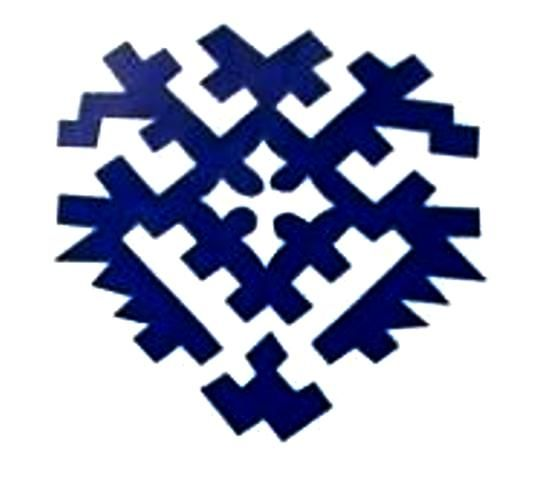 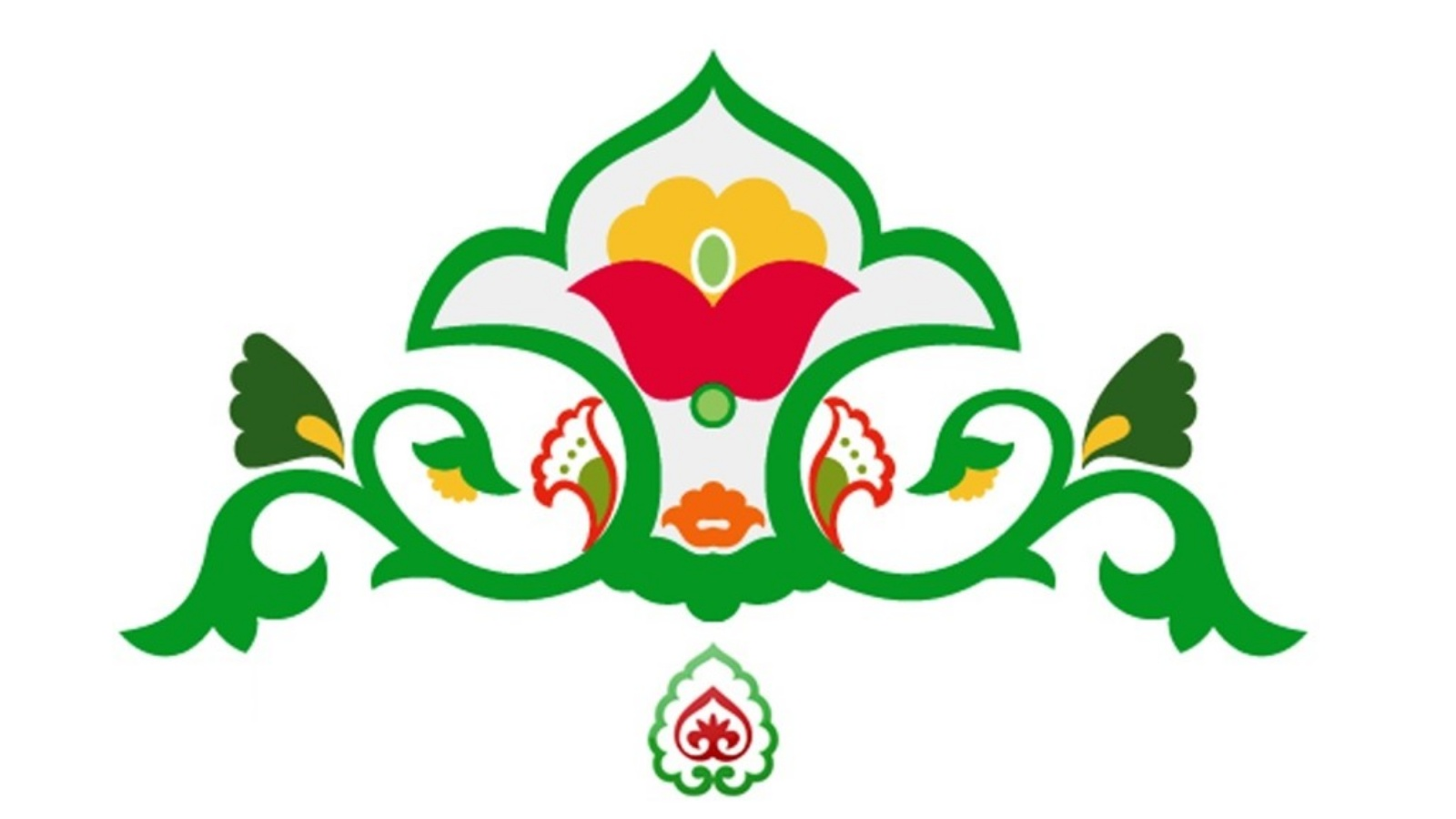 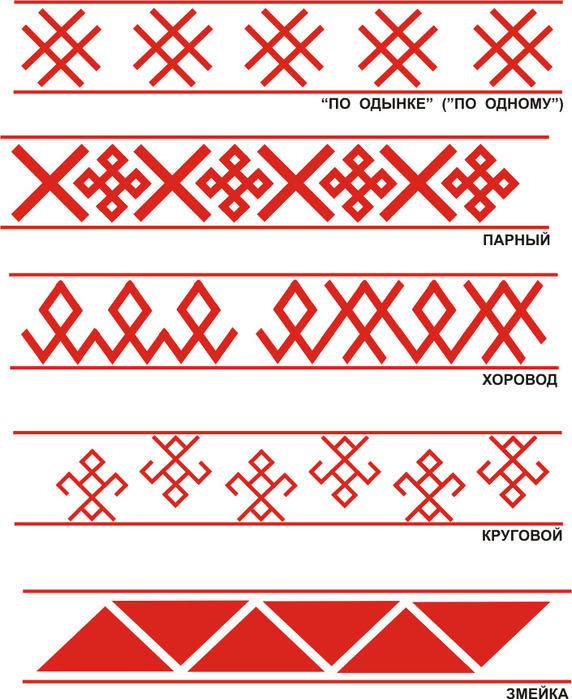 ненцы
ханты
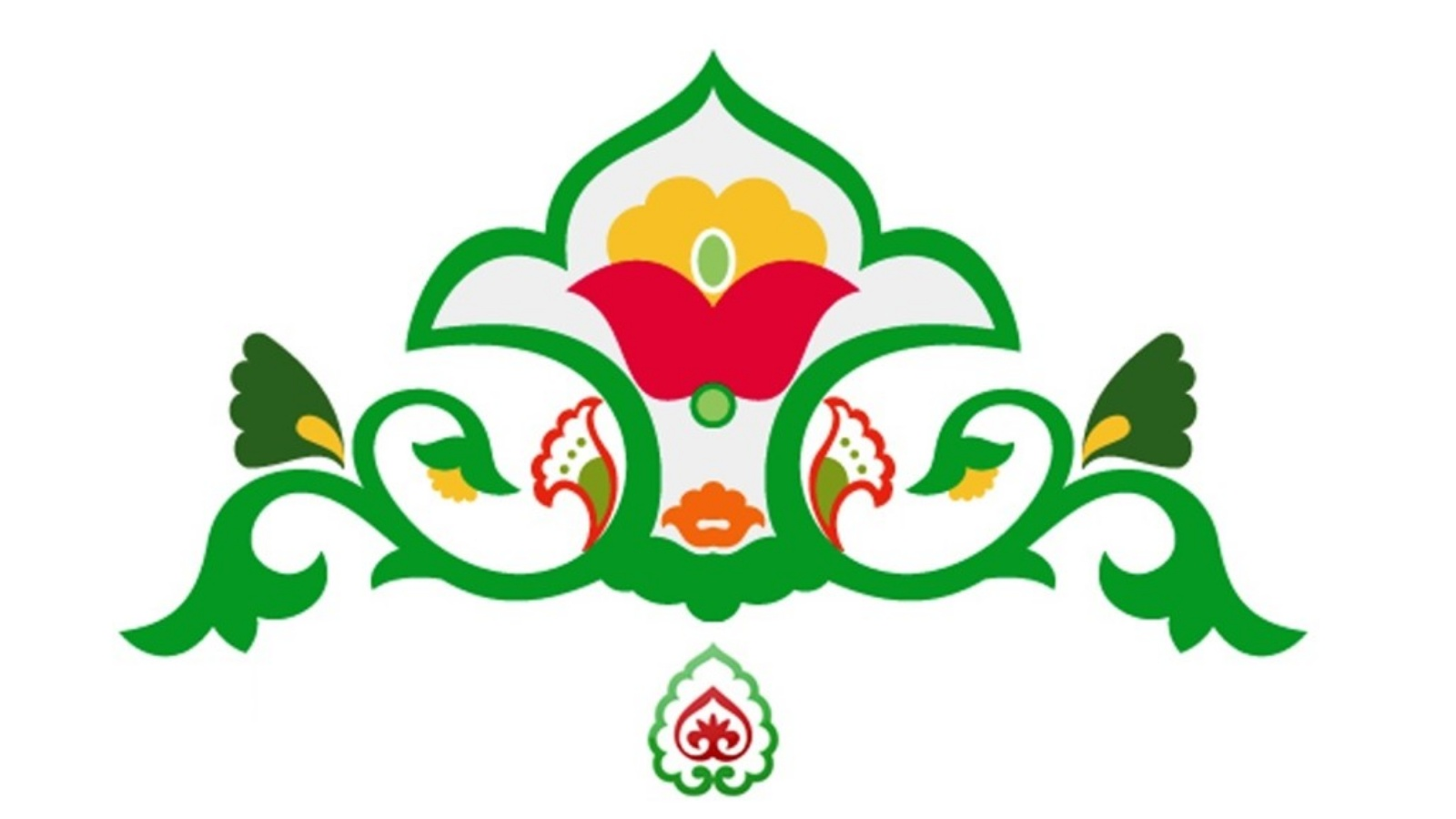 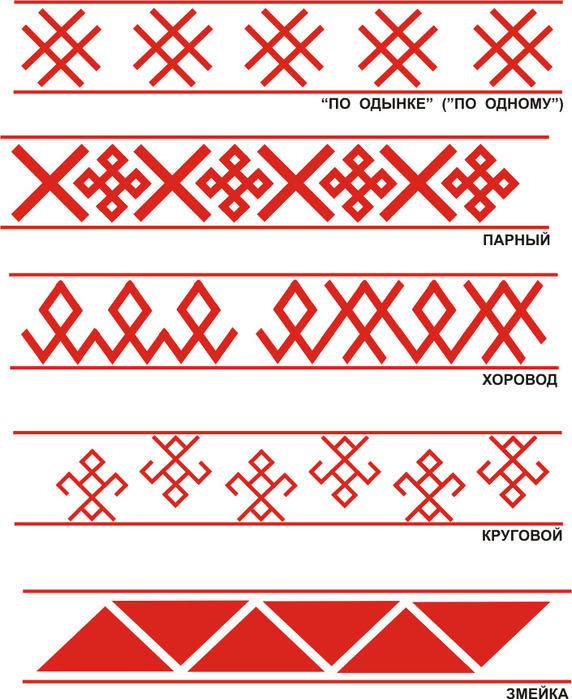 татары
славяне
ТЕМА ?
Праздники и традиции народов Тюменской области.
Что объединяет даты?
7 апреля
21 марта
8 неделя перед
Матрёшка
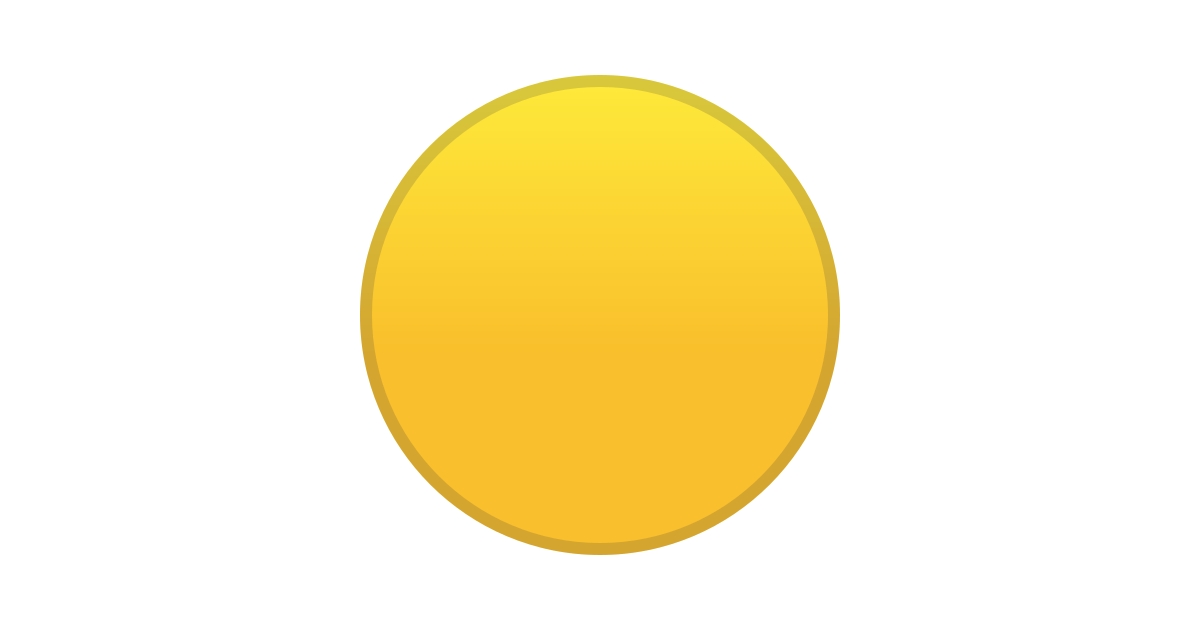 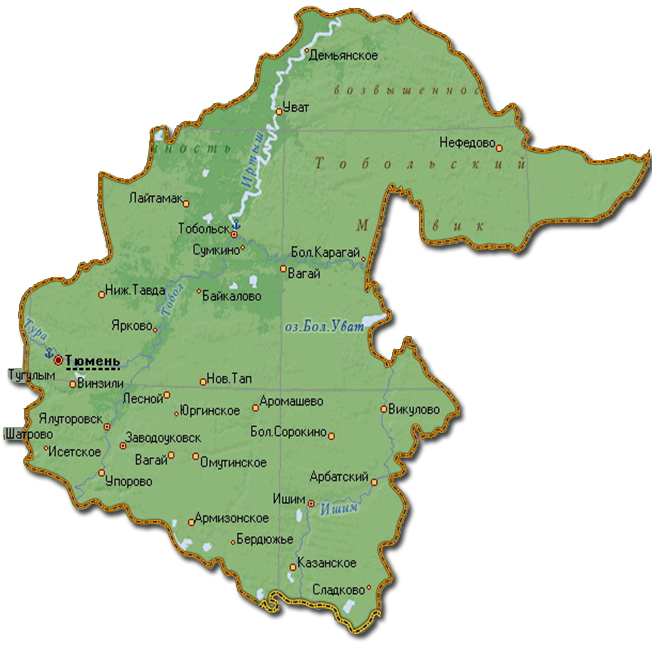 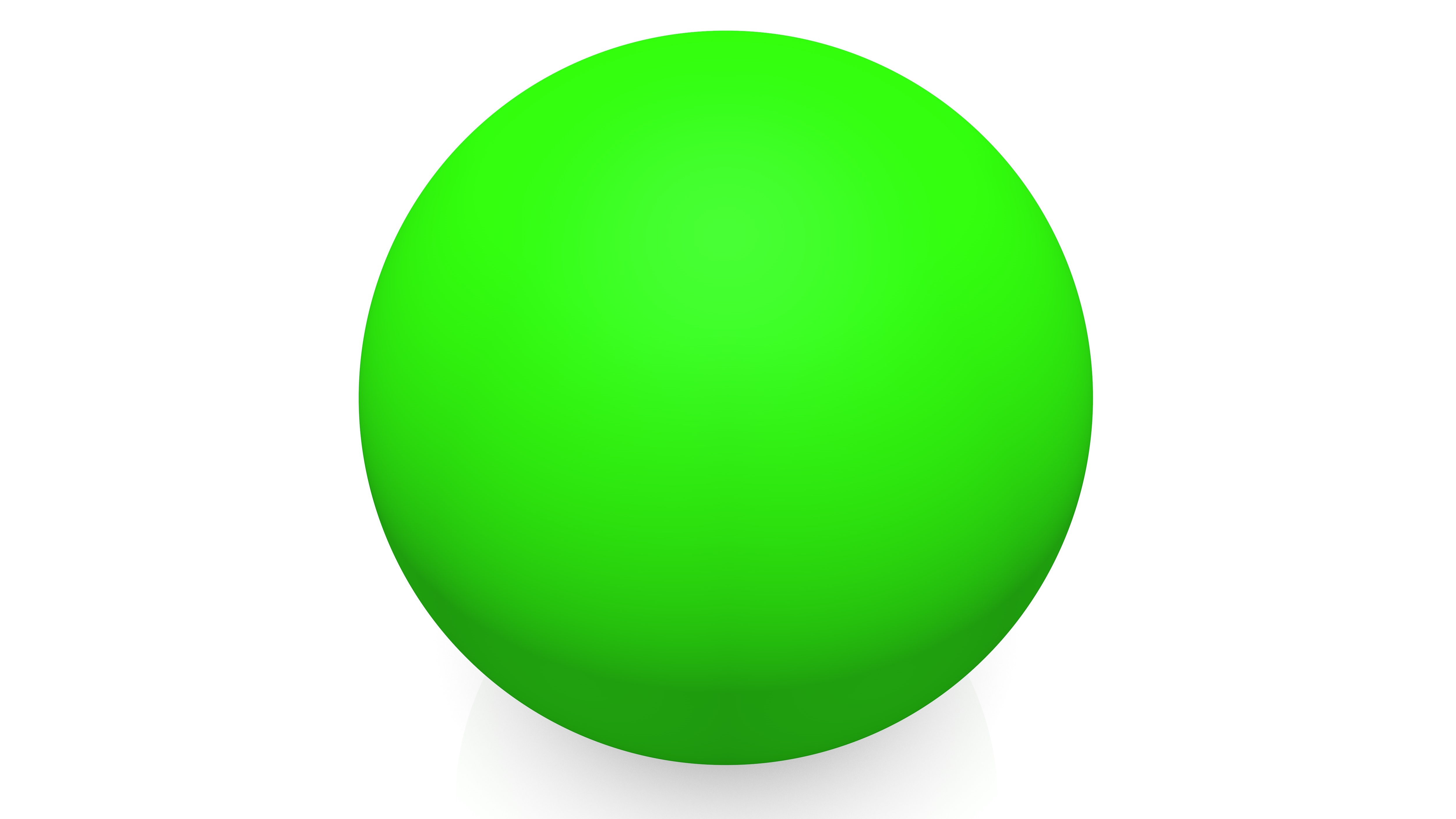 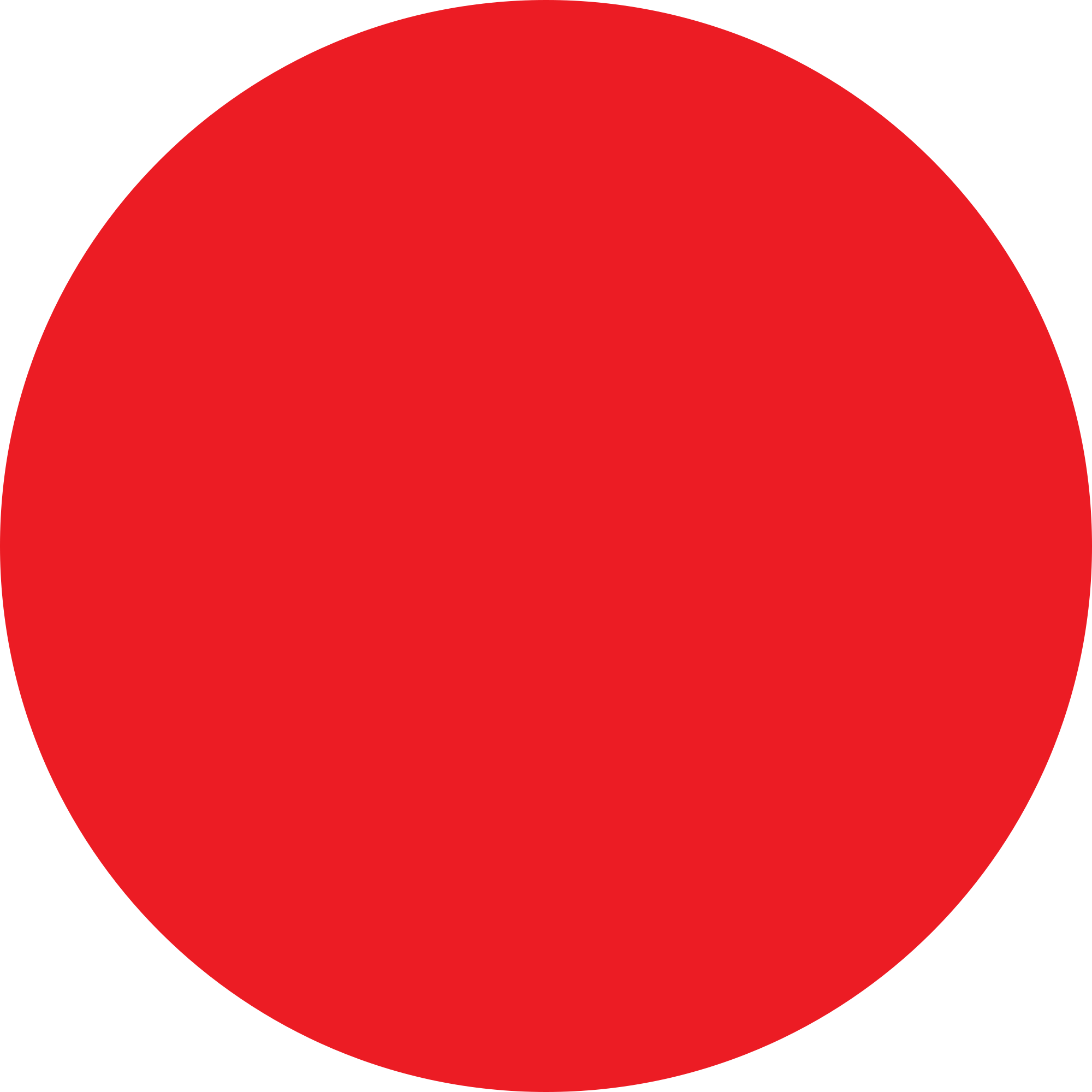 гостеприимство
хлебосольство
Традиции
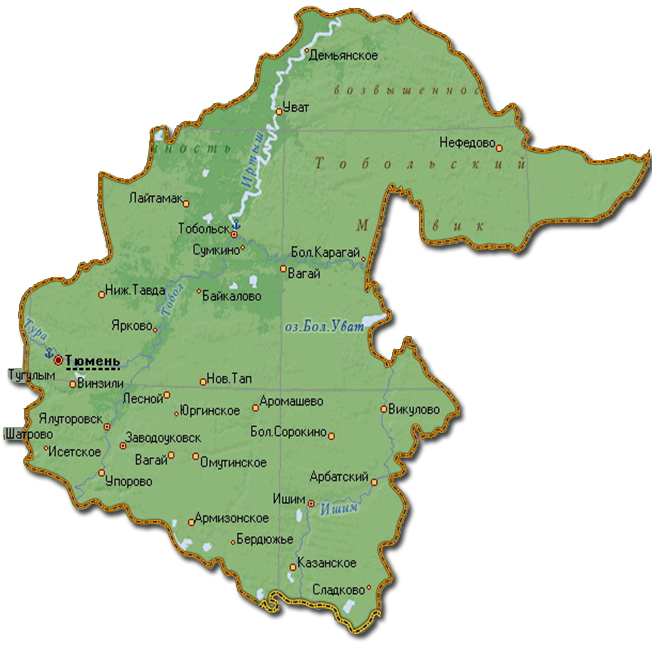 народные гуляния
Спасибо 
за внимание!